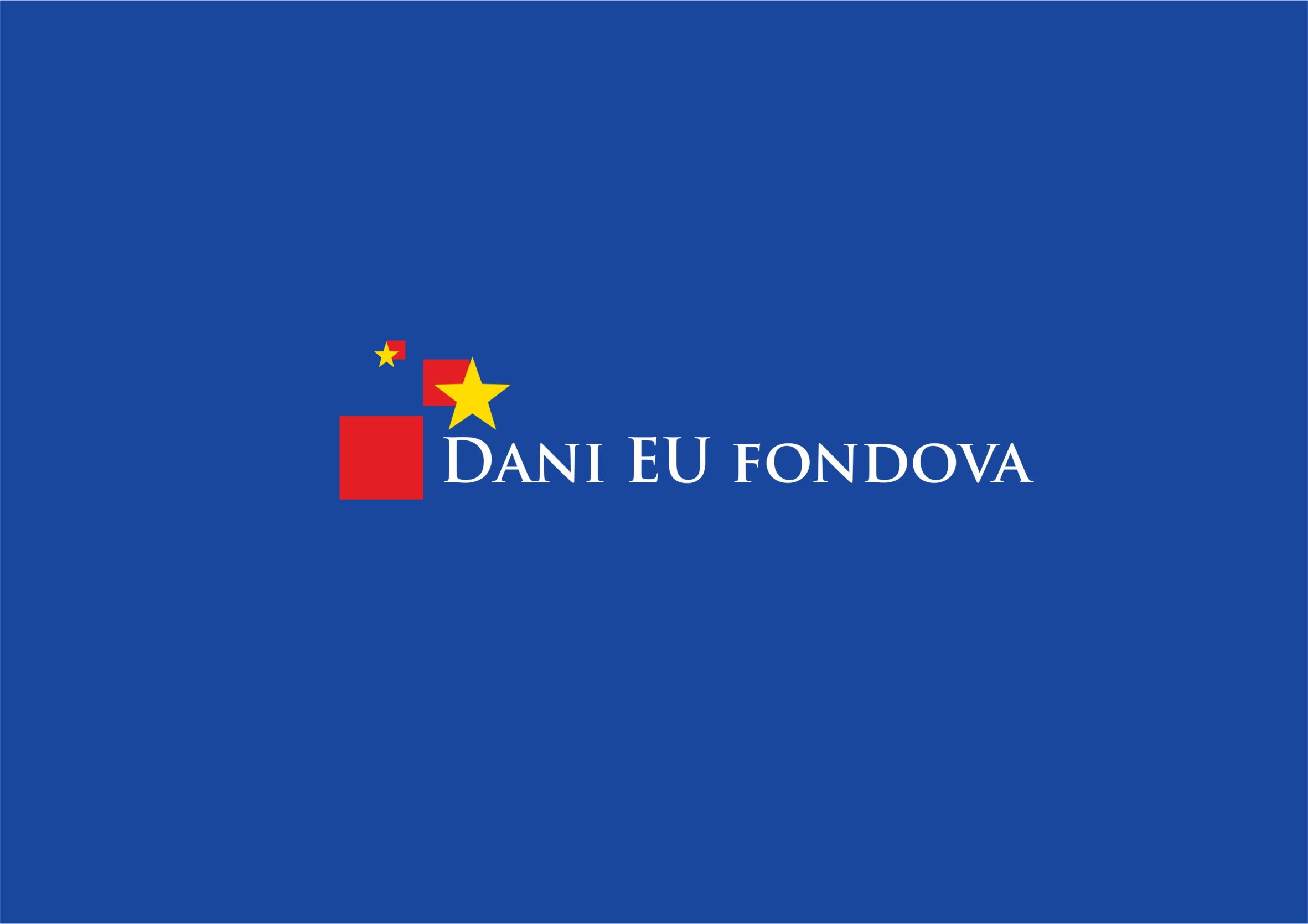 Ured za udruge Vlade Republike Hrvatske
Prioritetna os 5. – JAČANJE ULOGE CIVILNOG DRUŠTVA ZA BOLJE UPRAVLJANJEMjera 5.2. – Jačanje uloge organizacija civilnog društva za društveno-ekonomski rast i demokratski razvoj
Prijedlozi projekata – IPA 2012./2013.
Jačanje regionalnih i lokalnih struktura za podršku razvoju civilnog društva 
Podrška programima organizacija civilnog društva u području zagovaranja i motivacije za socijalno isključene skupine 
Podrška programima organizacija civilnog društva aktivnih u području volonterstva za jačanje gospodarske i socijalne kohezije
Jačanje regionalnih i lokalnih struktura za podršku razvoju civilnog društva
Sredstva: 600.000 €Cilj: Proširiti područje djelovanja regionalnih struktura za podršku razvoju civilnog društva te jačati sudjelovanje građana i OCD-a u lokalnim zajednicama.
 Objava natječaja: 4. kvartal 2012. godine
Jačanje regionalnih i lokalnih struktura za podršku razvoju civilnog društva
jačanje postojećih i uspostava novih lokalnih struktura i drugi institucionaliziranih modela suradnje JLPS i OCD
uvođenje inovativnih alata i modela sudjelovanja građana i OCD kojima se unaprjeđuje uključivost, dostupnost, održivost i sigurnost zajednica
jačanje kapaciteta OCD-a za kvalitetno sudjelovanje u procesu donošenja i provedbi lokalnih javnih politika u svim sektorima
analiza potreba, definiranje prioriteta, praćenje i evaluacija programa i prilagodba intervencija u lokalnoj zajednici 
 poboljšanje transparentnog i participativnog donošenja lokalnih proračuna
Jačanje regionalnih i lokalnih struktura za podršku razvoju civilnog društva
Potencijalni prijavitelji: 
OCD ili mreže OCD-a koje su registrirane kao udruge, udruge poslodavaca, sindikati, zaklade te pravne osobe vjerskih zajednica
Potencijalni partneri:
-jedinice lokalne i područne (regionalne) samouprave, javne ustanove i transnacionalne organizacije, kao i svi tipovi pravnih osoba koji su prihvatljivi potencijalni prijavitelji
Podrška programima organizacija civilnog društva u području zagovaranja i motivacije za socijalno isključene skupine
Sredstva: 1.133.530,00 €Cilj: Osnažiti kapacitete OCD-a u za zagovaranje politika usmjerenih povećanju zapošljivosti, socijalnog uključivanja i unapređenja kvalitete života građana RH, a posebno socijalno osjetljivih skupina. Objava natječaja: 1. kvartal 2013. godine
Podrška programima organizacija civilnog društva u području zagovaranja i motivacije za socijalno isključene skupine
izravno zagovaranje prava ranjivih socijalnih skupina
sudjelovanje OCD-a u procesima donošenja javnih politika (posebno zapošljavanja i socijalnog uključivanja)
kreiranje specijaliziranih web portala, kreativno korištenje medija, javnih skupova, izložbi i radionica koji omogućuju informiranje građana i javne rasprave o politikama zapošljavanja i socijalnog uključivanja 
razvijanje novih i jačanje postojećih mreža, koalicija i saveza
praćenje i analiziranje provedbe javnih politika u području zapošljavanja i socijalnog uključivanja
Podrška programima organizacija civilnog društva u području zagovaranja i motivacije za socijalno isključene skupine
Potencijalni prijavitelji: 
OCD ili mreže OCD-a koje su registrirane kao udruge, udruge poslodavaca, sindikati, zaklade, pravne osobe vjerskih zajednica te socijalne zadruge
Potencijalni partneri:
jedinice lokalne i područne (regionalne) samouprave, javne ustanove i transnacionalne organizacije, kao i svi tipovi pravnih osoba koji su prihvatljivi potencijalni prijavitelji
Podrška programima organizacija civilnog društva aktivnih u području volonterstva za jačanje gospodarske i socijalne kohezije
Sredstva: 1.000.000 €
Cilj: Unaprijediti broj građana Republike Hrvatske koji volontiraju, doprinoseći time unapređenju njihovih prilika za zapošljavanje. 
 Objava natječaja: 2. kvartal 2013. godine
Podrška programima organizacija civilnog društva aktivnih u području volonterstva za jačanje gospodarske i socijalne kohezije
razvijanje volonterskih aktivnosti u području pružanja socijalnih usluga
organiziranje velikih volonterskih akcija 
unapređivanje javne svijesti, kapaciteta organizacija i razmjene iskustava  o volonterstvu
uvođenje inovativnih alata i mehanizama za razvoj volonterstva
povećavanje prepoznatljivosti doprinosa volonterstva društveno-ekonomskom razvoju
Podrška programima organizacija civilnog društva aktivnih u području volonterstva za jačanje gospodarske i socijalne kohezije
Potencijalni prijavitelji: 
OCD ili mreže OCD-a koje su registrirane kao udruge, udruge poslodavaca, sindikati, zaklade, pravne osobe vjerskih zajednica te socijalne zadruge
Potencijalni partneri:
jedinice lokalne i područne (regionalne) samouprave, javne ustanove i transnacionalne organizacije, kao i svi tipovi pravnih osoba koji su prihvatljivi potencijalni prijavitelji
Prijedlozi projekata – ESF 2013.
Jačanje kapaciteta organizacija civilnoga društva koje djeluju u području pružanja socijalnih usluga
Mikroprojekti za društveno-ekonomski rast i demokratski razvoj
Jačanje kapaciteta organizacija civilnoga društva koje djeluju u području pružanja socijalnih usluga
Sredstva: 2.000.000 €Cilj: Unaprijediti kapacitete OCD-a za pružanje socijalnih usluga. Objava natječaja: 3. kvartal 2013. godine
Jačanje kapaciteta organizacija civilnoga društva koje djeluju u području pružanja socijalnih usluga
unapređenje kapaciteta OCD-a-pružatelja socijalnih usluga kako bi mogli preuzeti veće odgovornosti u pružanju socijalnih usluga od javnih institucija te odgovoriti na rastuće potrebe korisnika socijalnih usluga (socijalno osjetljivih skupina- osoba s invaliditetom, starih, liječenih ovisnika, beskućnika, žrtava obiteljskog nasilja, djece i mladih u riziku od socijalne isključenosti, dugotrajno nezaposlenih osoba)
Jačanje kapaciteta organizacija civilnoga društva koje djeluju u području pružanja socijalnih usluga
Potencijalni prijavitelji: 
OCD ili mreže OCD-a koje su registrirane kao udruge, udruge poslodavaca, sindikati, zaklade, pravne osobe vjerskih zajednica te socijalne zadruge
Potencijalni partneri:
jedinice lokalne i područne (regionalne) samouprave, javne ustanove i transnacionalne organizacije, kao i svi tipovi pravnih osoba koji su prihvatljivi potencijalni prijavitelji
Mikroprojekti za društveno-ekonomski rast i demokratski razvoj
Sredstva: 1.000.000 €Cilj: Podupirati rad OCD-a koje djeluju u lokalnim zajednicama za aktivno sudjelovanje u društvenim procesima.Objava natječaja: 3. kvartal 2013. godine
Mikroprojekti za društveno-ekonomski rast i demokratski razvoj
organizacije aktivne u lokalnim zajednicama kojima se unapređuje učinkovit razvoj i provođenje javnih politika na lokalnim razinama te provođenje inicijativa razvoja zajednice čime se doprinosi povećanju zapošljivosti i dobrog upravljanja
Mikroprojekti za društveno-ekonomski rast i demokratski razvoj
Potencijalni prijavitelji: 
OCD ili mreže OCD-a koje su registrirane kao udruge, udruge poslodavaca, sindikati, zaklade, pravne osobe vjerskih zajednica te socijalne zadruge
Potencijalni partneri:
jedinice lokalne i područne (regionalne) samouprave, javne ustanove i transnacionalne organizacije, kao i svi tipovi pravnih osoba koji su prihvatljivi potencijalni prijavitelji
Više informacija o natječajima:
www.uzuvrh.hr
http://zaklada.civilnodrustvo.hr